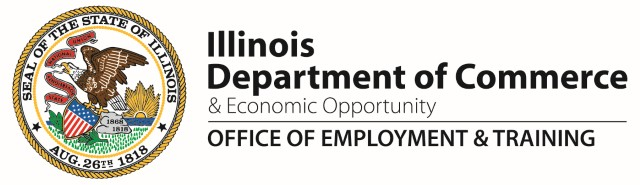 WELCOMEHamilton County Coal Mine #1 employees
Welcome to this layoff assistance presentation created specifically for the employees of Hamilton County Coal Mine #1 in Dahlgren, Illinois.  The following presentation has been created to assist you in locating important information about your layoff, and guide you to your next steps in accessing benefits.
This presentation will provide specific information about services available to you as a Dislocated Worker and also provide contact information for all of the presenters. This presentation also includes information on health care benefits and unemployment filing information.  
Our goal is to provide you with the information you need to access services and benefits during this time of transition.  Let’s get started!
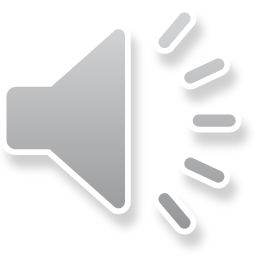 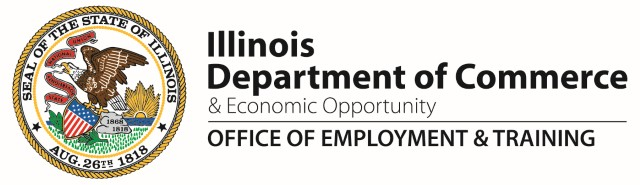 Webinar Agenda
Topic: Government Benefits for Separating Employees of
Hamilton County Coal, Dahlgren, IL

Presenting Agencies :
Illinois Department of Commerce
Southern 14 Workforce Investment Board, Inc. 
US Department of Labor, Employee Benefits Security Administration 
Illinois Department of Employment Security
[Speaker Notes: Hello everyone, my name is Tom Mraz from the IL Dept. of Commerce. Welcome to this Webinar for separating employees of Halo Top Creamery. 4 agencies are combining to bring you information on benefits that you’ve already paid for! They will present to you in this order:  

Illinois Department of Commerce, Office of Employment & Training 
Chicago Cook Workforce Partnership 
US Department of Labor, Employee Benefits Security Administration 
Illinois Department of Employment Security]
r
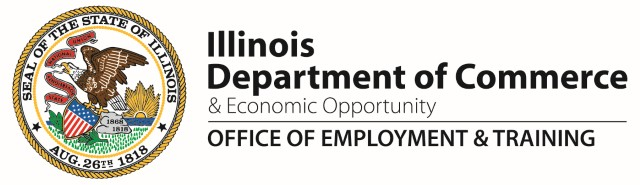 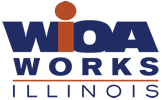 This webinar is about you and the benefits you paid for with taxes
One benefit is not funded by your taxes: Your Employer pays for your Unemployment Insurance (UI) benefits
Workforce Innovation and Opportunity Act  (WIOA) is a federally-funded program which provides services for Adults, Youth, Dislocated Workers & their spouses (Displaced Homemaker).
A “Dislocated Worker” is an employee who has been laid off, or has a layoff date pending with their company and the separation is through no fault of their own
Window of Eligibility: Separation Date to next Hire Date
Recorded Webinar & handouts found on your Web page: 		
 https://www.illinoisworknet.com/HamiltonCountyCoal
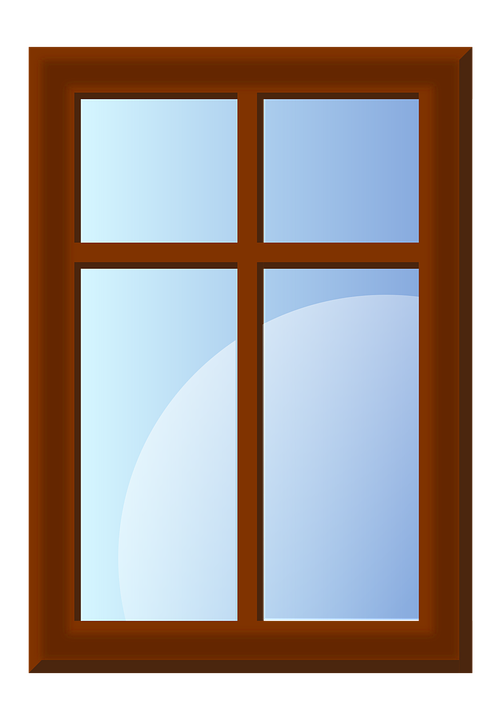 [Speaker Notes: This Webinar is about you and the benefits you’ve already paid for with your taxes…except for Unemployment Insurance benefits which is paid by the employer. The law that governs workforce benefits is the Workforce Innovation Opportunity Act or WIOA. It covers Adults, Youth, Dislocated Workers, and Spouses of Dislocated Workers. What is a Dislocated Worker? A dislocated worker is a worker laid off through no fault of their own. You will be a DW after your separation date. Then you will have a Window of Eligibility (separation date to next hire date) when you can utilize all of the WIOA services, including training, at no cost. Common theme today: You are not alone in facing this challenge…but you do have to take the first step and connect with us. You have your own Web page—notice the link at the bottom of the screen. Write it down and check it out! Next is Chicago Cook Workforce Partnership.]